Итоги реализации переданных государственных полномочий по опеке и попечительству
в 2015 году
Докладчик:
Руководитель департамента социального обеспечения мэрии городского округа Тольятти

Лысова Светлана Вениаминовна
ДЕТИ, ОСТАВШИЕСЯ БЕЗ ПОПЕЧЕНИЯ РОДИТЕЛЕЙ , СОСТОЯЩИЕ НА УЧЕТЕ
дети-сироты
дети, оставшиеся без попечения родителей
дети, оставшиеся без попечения родителей
1615 человек
1621 человек
ВПЕРВЫЕ ВЫЯВЛЕННЫЕ ДЕТИ,                                                                                                               ОСТАВШИЕСЯ  БЕЗ ПОПЕЧЕНИЯ РОДИТЕЛЕЙ
2014 год
2015 год
- 10,6 %
243
ребенка
214 детей
22 ребенка
23 ребенка
Количество детей-сирот и детей, оставшихся без попечения родителей, на территории городского округа Тольятти
Всего детей – 1621 чел.
Воспитываются в семьях
В государственных учреждениях
1485 чел.
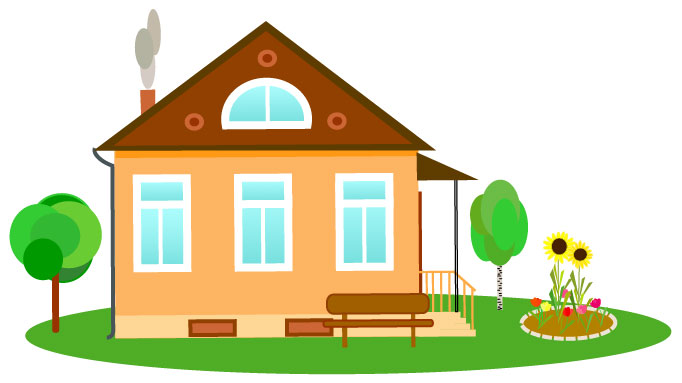 1202 чел.
283 чел.
Приемные семьи
136 чел.
УСТРОЙСТВО ДЕТЕЙ В ЗАМЕЩАЮЩИЕ СЕМЬИ
1485  детей на воспитании в замещающих семьях
80,9 %
19,1 %
2014 год
2015 год
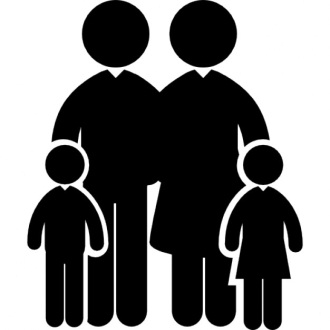 Образовано:
 35 приемных семей

Передано 46 детей
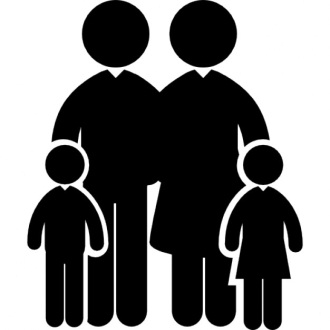 Образовано:
 48 приемных семей

Передано 63 ребенка
+ 37 %
ПРИОРИТЕТНАЯ ФОРМА УСТРОЙСТВО ДЕТЕЙ - УСЫНОВЛЕНИЕ
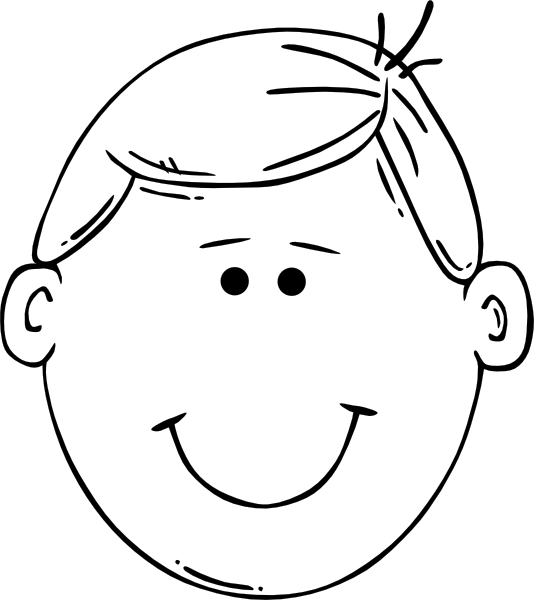 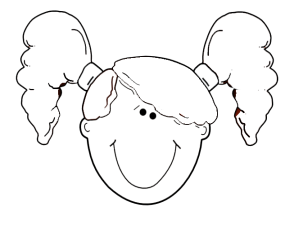 17
12
12
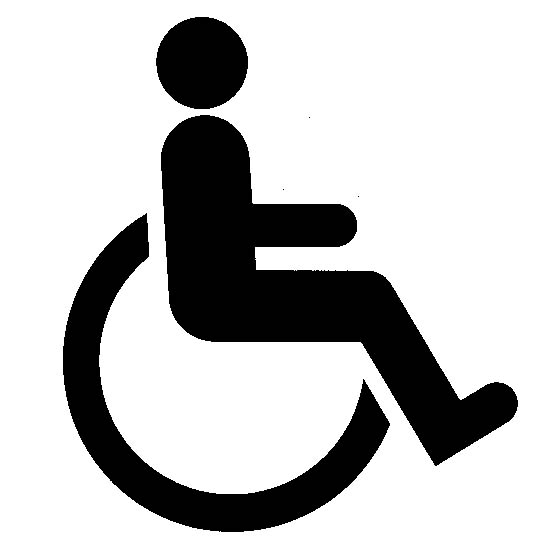 - 4 ребенка -  имеют установленную инвалидность
Выдача предварительных разрешений
РЕАЛИЗАЦИЯ ИМУЩЕСТВЕННЫХ И ЛИЧНЫХ НЕИМУЩЕСТВЕННЫХ ПРАВ НЕСОВЕРШЕННОЛЕТНИХ,                                  НЕ ЛИШЕННЫХ РОДИТЕЛЬСКОГО ПОПЕЧЕНИЯ
Изменение фамилии, имени несовершеннолетнему
Трудоустройство
Снижение брачного возраста
Признание эмансипированным
Осуществление ухода за нетрудоспособным
Разное
Совершение сделок по реализации имущественных прав несовершеннолетних
2 687 разрешений
Реализация личных неимущественных прав несовершеннолетних
104
3 286 разрешений
227
21
2
242
3
Организация работы по опеке и попечительству в отношении совершеннолетних граждан
На учете в городском округе Тольятти состоит:
Граждане, признанные судом недееспособными
97 %
чел.
Граждане, ограниченные судом в дееспособности
1 %
1205 подопечных
чел.
Совершеннолетние дееспособные граждане, находящиеся под патронажем
2 %
чел.
БЛАГОДАРИМ ЗА ВНИМАНИЕ!